«Роль муниципалитета в федеральной и региональной информатизации»
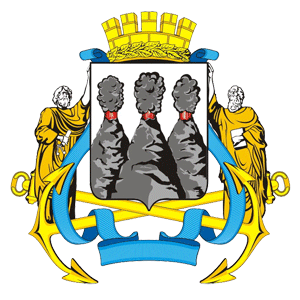 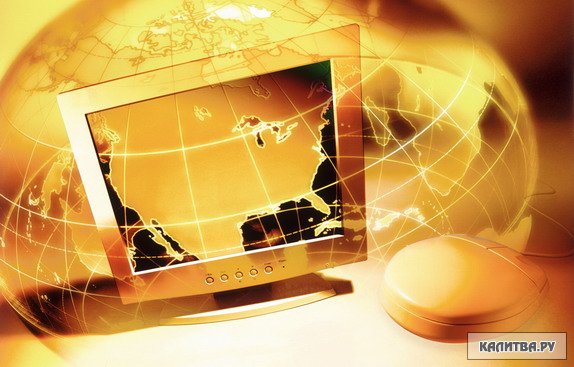 Докладчик    -
Заместитель руководителя Аппарата администрации Петропавловск-Камчатского городского округа - начальник отдела информационных систем и сетей Аппарата администрации Петропавловск-Камчатского городского округа 
Шевчук А.А.
Красноярск  2013
Мероприятия по информатизации
Федеральный
Региональный
Муниципальный
Обмен информацией
Федеральный
Региональный
Муниципальный
210-ФЗ
Др. ФЗ и Приказы
Проблемы
Отсутствие четких целей и  задач по информатизации каждого уровня исполнительной власти; 
Отсутствие системного подхода по информатизации в целом и по каждой отрасли;
Отсутствие у муниципалитетов полномочий запрашивать необходимую информацию для работы органов администрации у вышестоящих органов власти и организаций, действующих  и расположенных на территории муниципалитета;
Проблемы
Отсутствие четких целей и  задач по информатизации каждого уровня исполнительной власти  
разобщенность мероприятий по  информатизации по задачам и целям;
дублирование мероприятий;
Проблемы
Отсутствие системного подхода по информатизации в целом и по каждой отрасли
использование федеральными и региональными органами власти ИТ-решений, которые не в полном объеме решают вопросы информатизации;
нагрузка на муниципалитеты широкого спектра разнообразных систем для наполнения их различной информацией (разный формат данных,   технические требования (использование разных ЭЦП,  браузеров и каналов связи) и уровень подготовки пользователей);
Проблемы
Отсутствие у муниципалитетов полномочий запрашивать необходимую информацию для работы органов администрации у вышестоящих органов власти и организаций, действующих  и расположенных на территории муниципалитета
использование в работе не полного объема необходимой информации;
дублирование процессов по созданию однотипных по содержанию  баз данных (не соблюдается принцип автоматизации «единица информация должна быть внесена только один раз и в одном месте, а потом только обрабатываться»)
Муниципалитет – поставщик информации
Органам местного самоуправления отводиться в основном роль поставщиков информации в электронном виде:
Наполнение  баз данных;
Направление через различные web-порталы отчетность в электронном виде;

Интерес к тому как они, это делают ручным способом или с использованием АИС не наблюдается.
Принятые решения по обеспечению сбора информации
Внедрение   автоматизированной  системы сбора отчетности
автоматизировать работу органов администрации; 
обеспечение выгрузки информации в необходимом формате, для дальнейшей ее загрузки в системы сбора информации федеральных и региональных органов власти; 
Централизованное обеспечение необходимых технических условий для работы с сервисами федеральных и региональных органов власти  
ведение единого учета выданных ЭЦП сотрудникам органов администрации;
проведение систематических семинаров по обучению пользователей работе в системах сбора информации федеральных и региональных органов власти
Что нужно
Разработать и принять на федеральном уровне четкий документ регламентирующий порядок обмена информацией между всеми органами власти (не только в части 210-ФЗ, но и с учетом других задач) ;
Определить четкий круг задач входящих в полномочия муниципальной региональной и федеральной информатизации
Спасибо за внимание